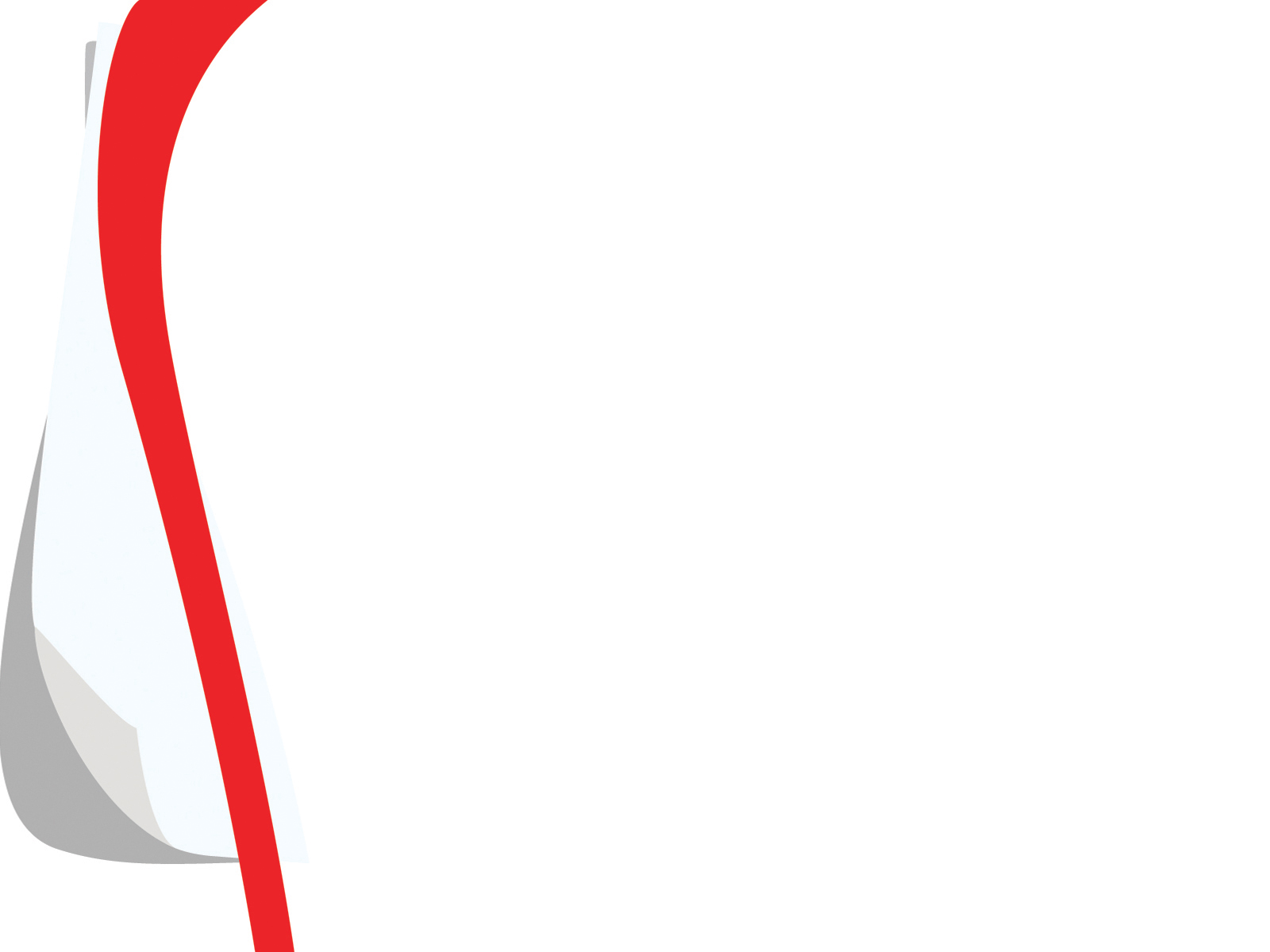 ერთიანი ეროვნული გამოცდები 2015
გეოგრაფია
პირველადი სტატისტიკური ანალიზი
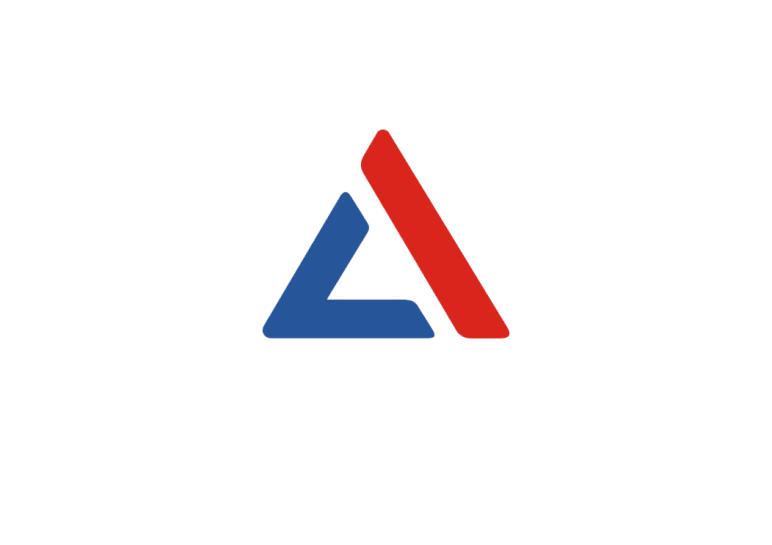 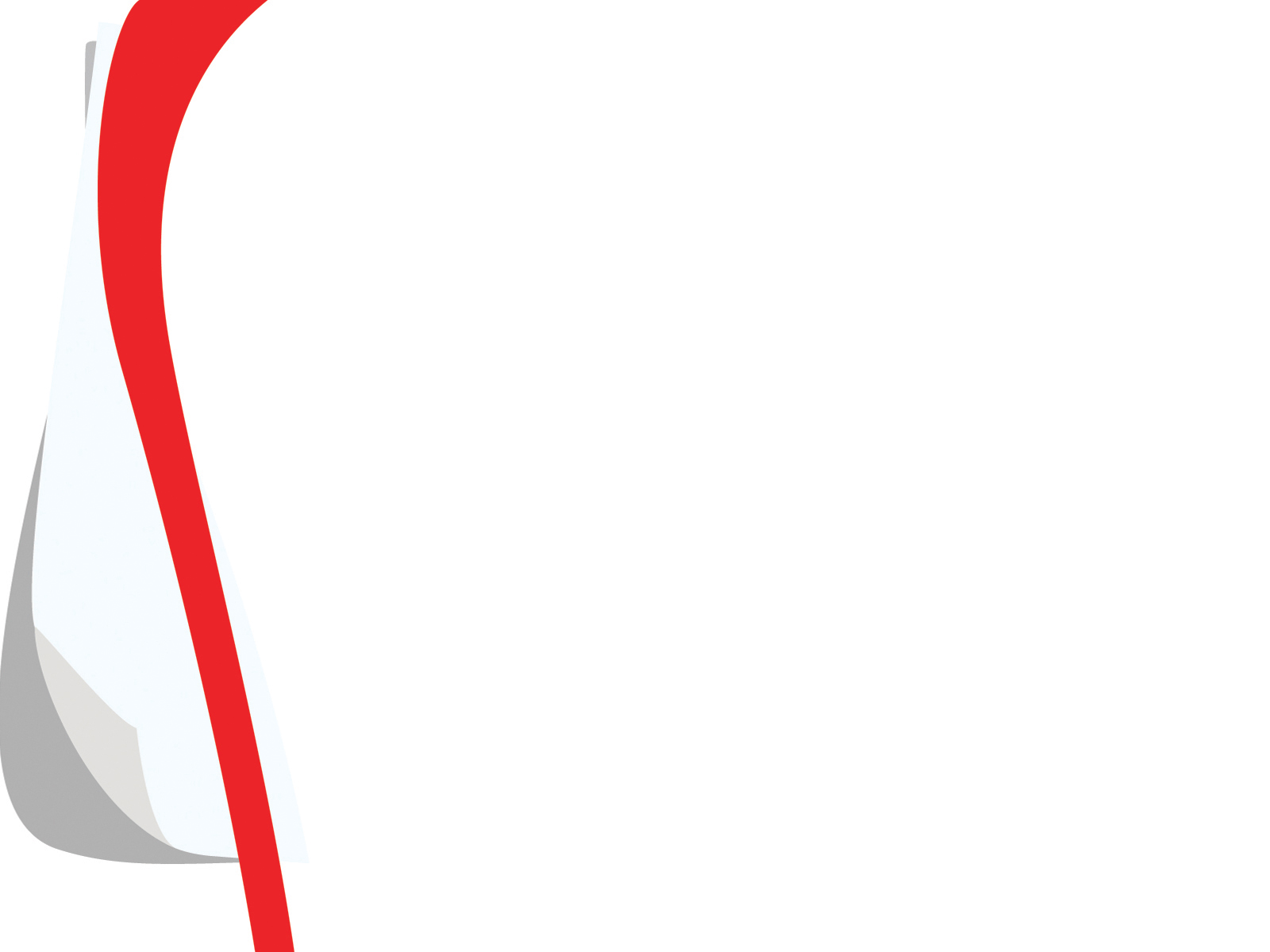 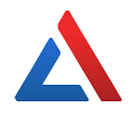 გეოგრაფია
ვარიანტი 2
ვარიანტი 1
5862
დარეგისტრირებულ 
აბიტურიენტთა რაოდენობა
6351
5657
გამოცდაზე დაფიქსირებული
მაქსიმალური ქულა*
54
(1)
გამოცხადებულ
აბიტურიენტთა რაოდენობა
5868
57 
(1)
მინიმალური კომპეტენციის 
ზღვარი გადალახა **
75.9%
75.1%
* ტესტის მაქსიმალური ქულა  -  60 
ტესტის  I ვარიანტი  მომზადდა რუსულ ენაზეც.  ტესტი ამ ენაზე შეასრულა 261-მა აბიტურიენტმა. აქ  წარმოდგენილია  მხოლოდ ქართულენოვანი ვერსიის სტატისტიკური ანალიზი.
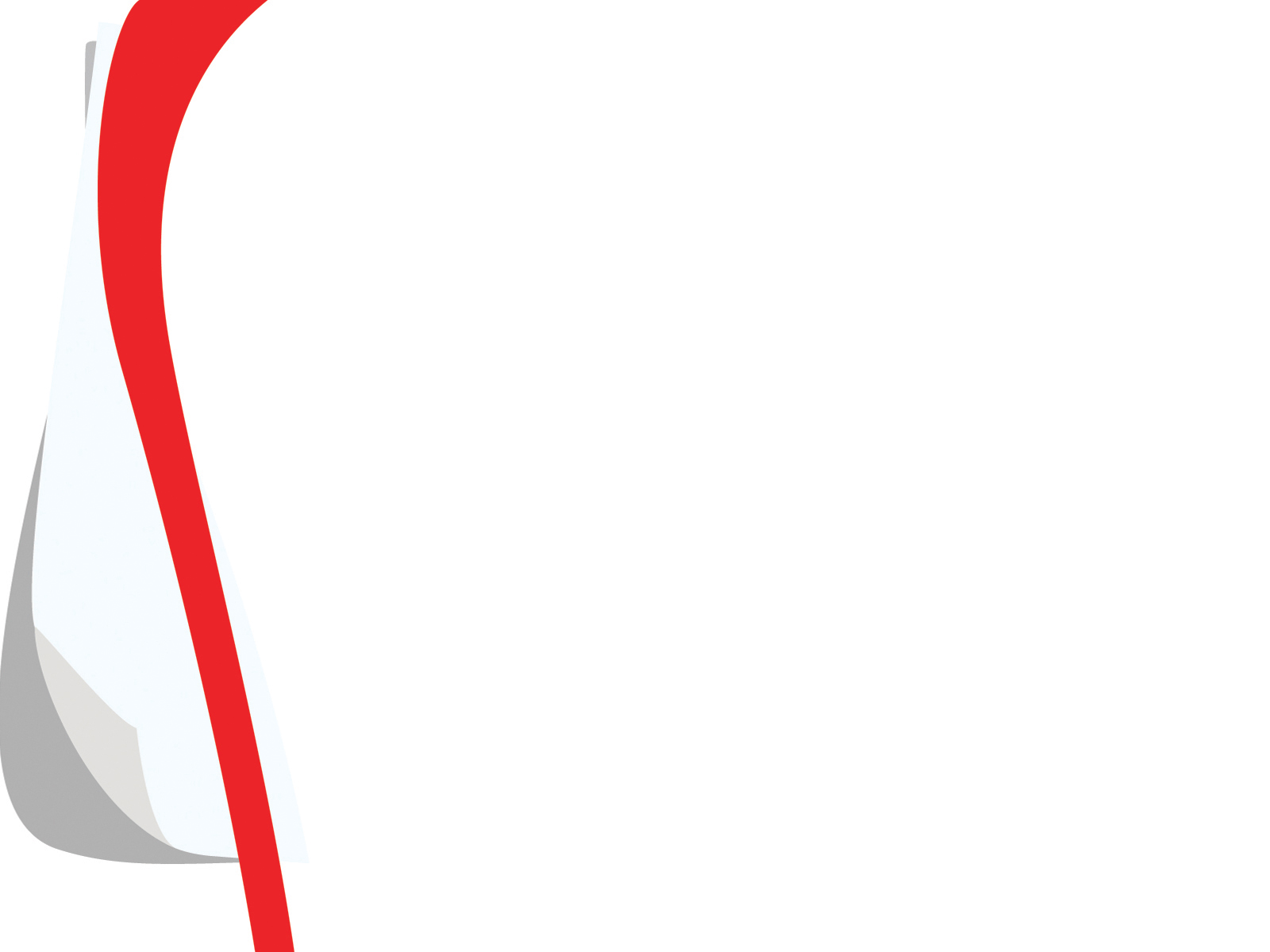 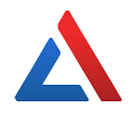 მინიმალური კომპეტენციის ზღვარი
გეოგრაფიის გამოცდაში მინიმალური კომპეტენციის ზღვარი გადალახა აბიტურიენტთა 75,5%-მა
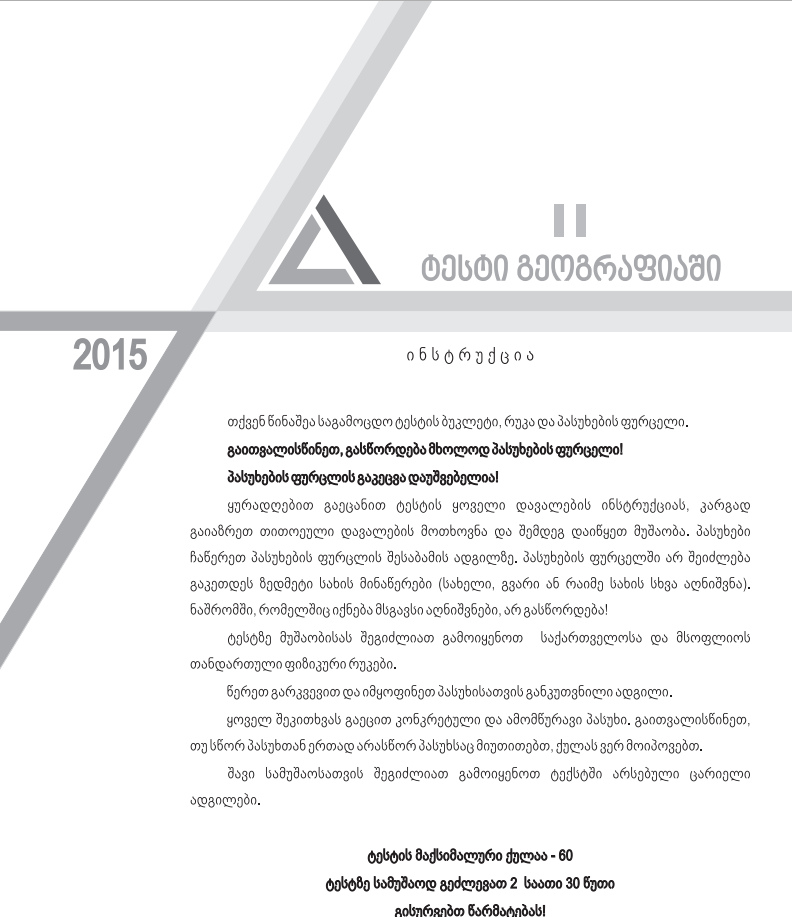 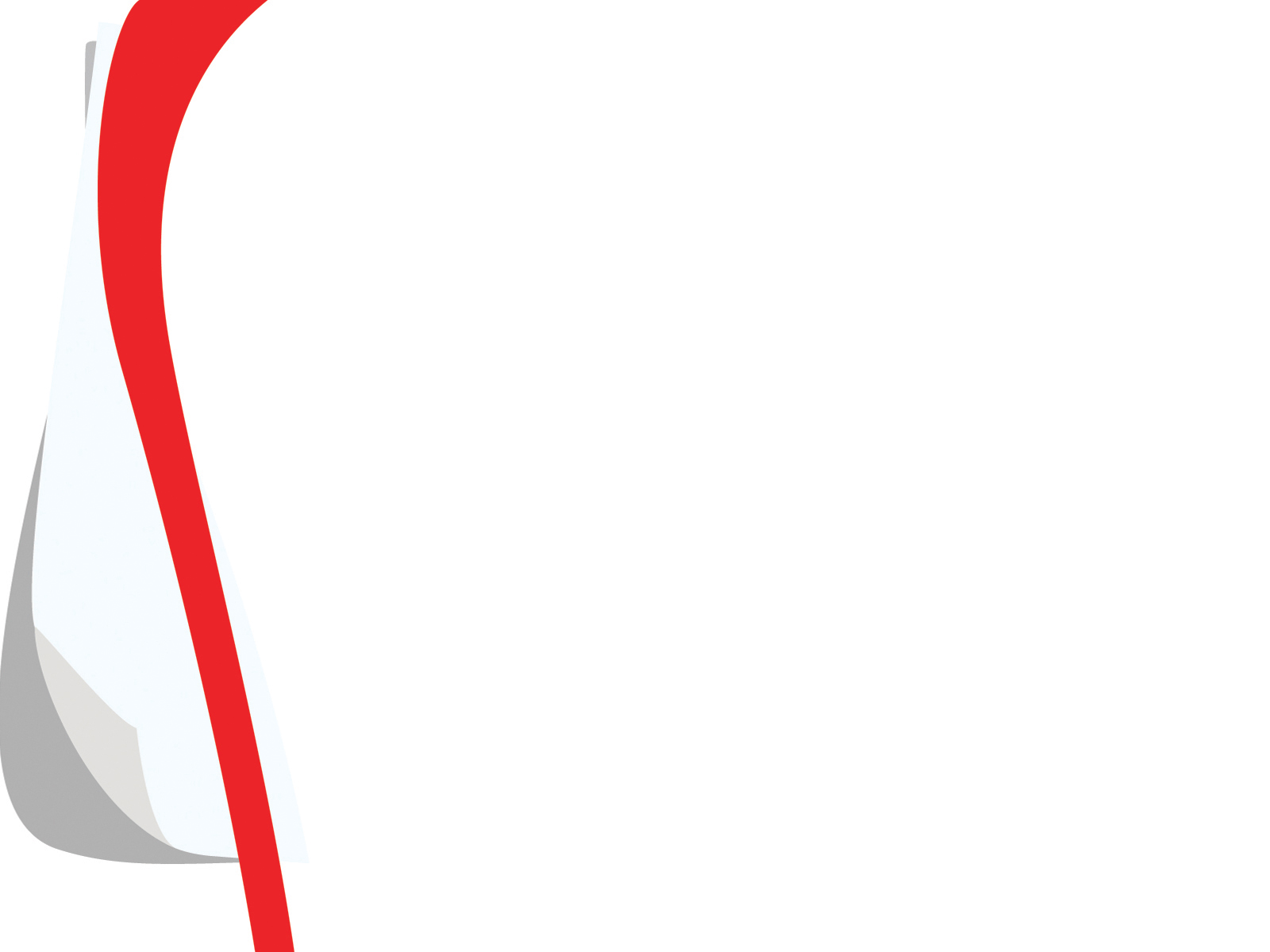 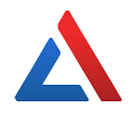 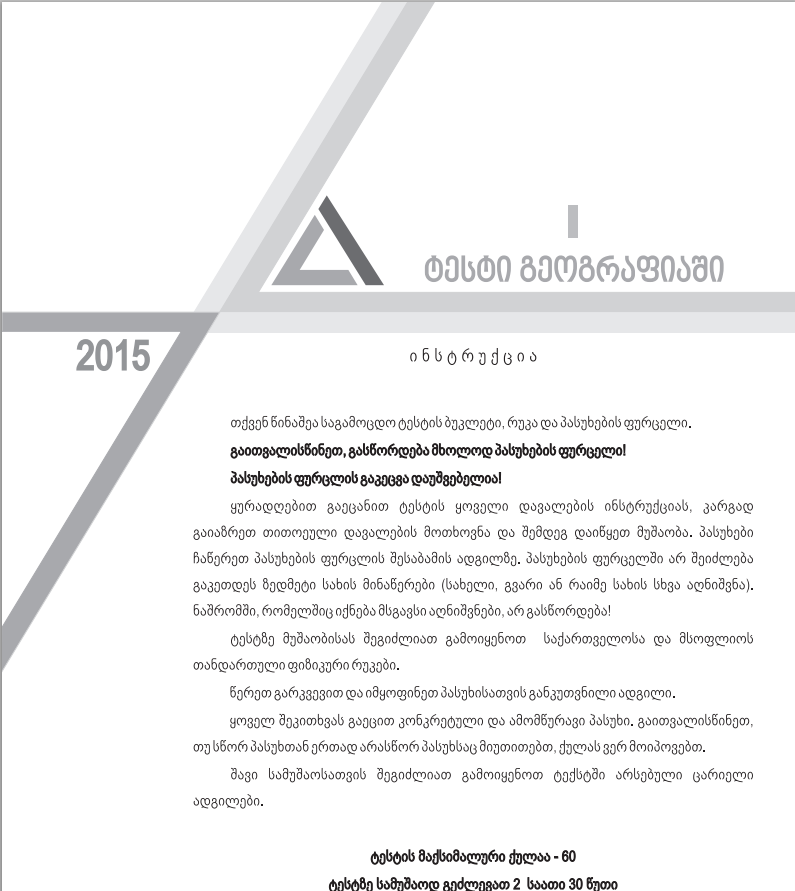 გეოგრაფია
საშუალო ქულა - 22,53 საშუალო სირთულე * - 37,55
*ტესტის საშუალო სირთულე – ტესტის საშუალო ქულა გაყოფილი ტესტის მაქსიმალურ ქულაზე და გამრავლებული 100-ზე.
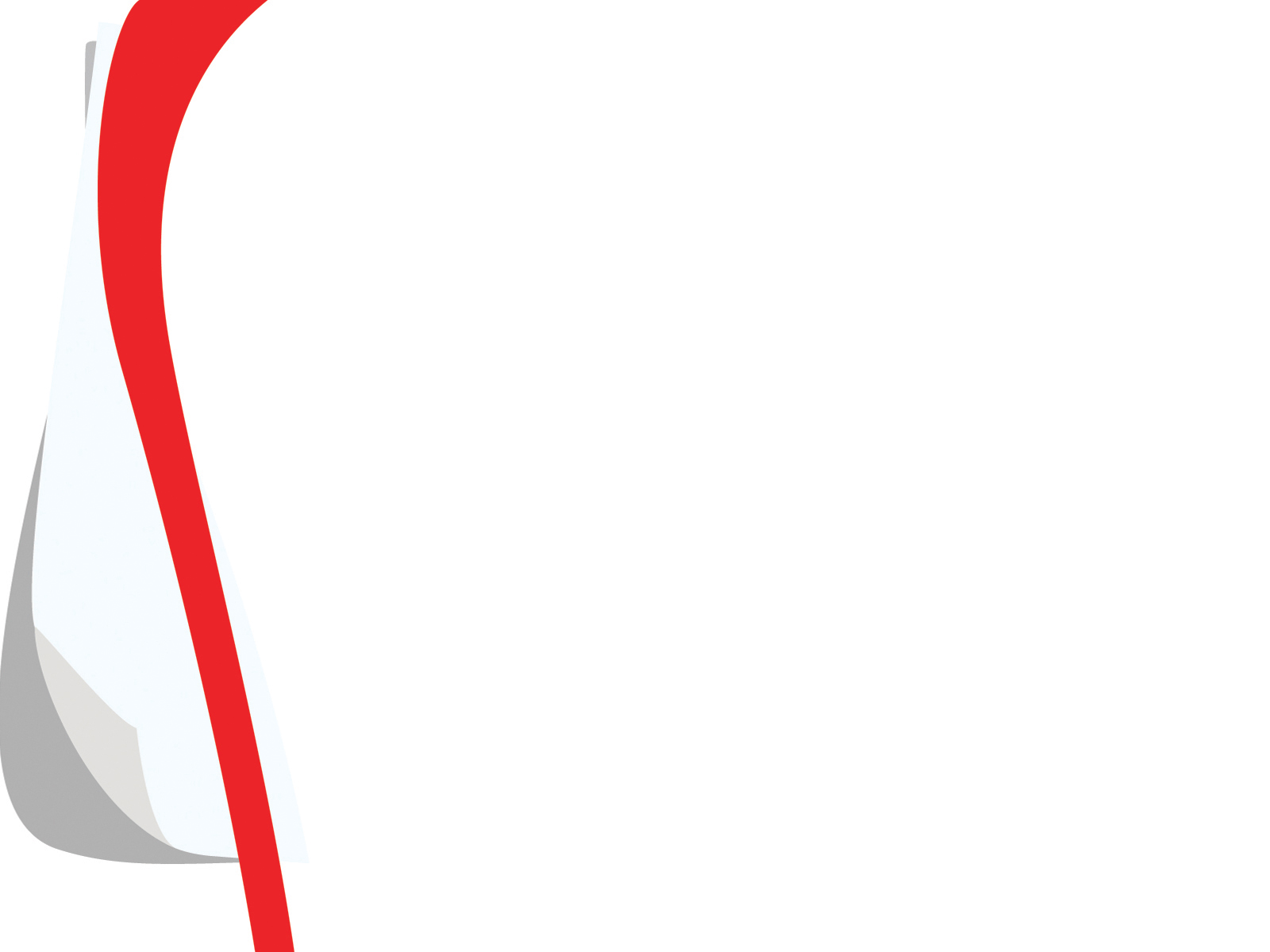 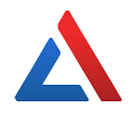 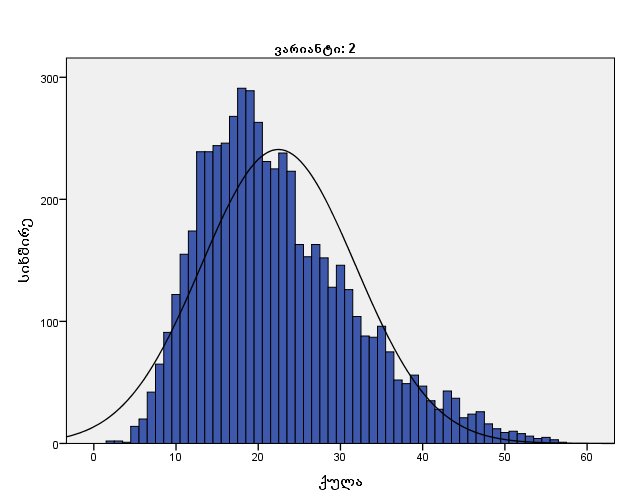 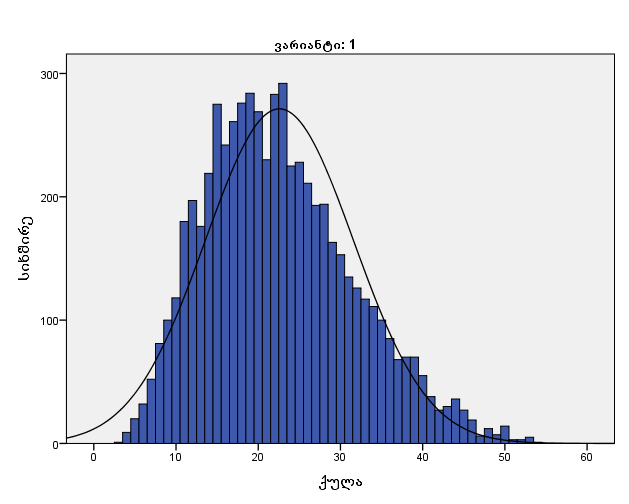 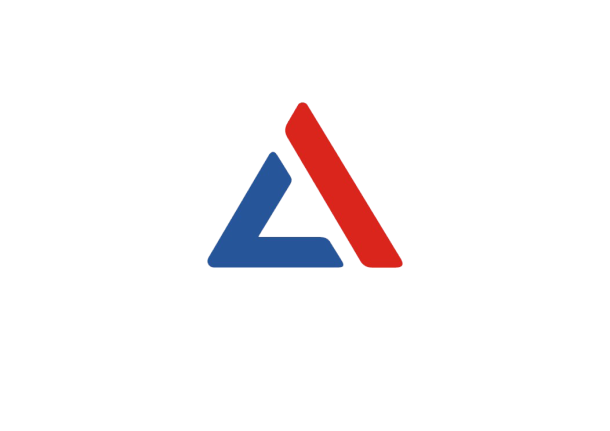 სიხშირეთა განაწილება ქულების მიხედვით
≈ 24,1%
≈ 24,9%
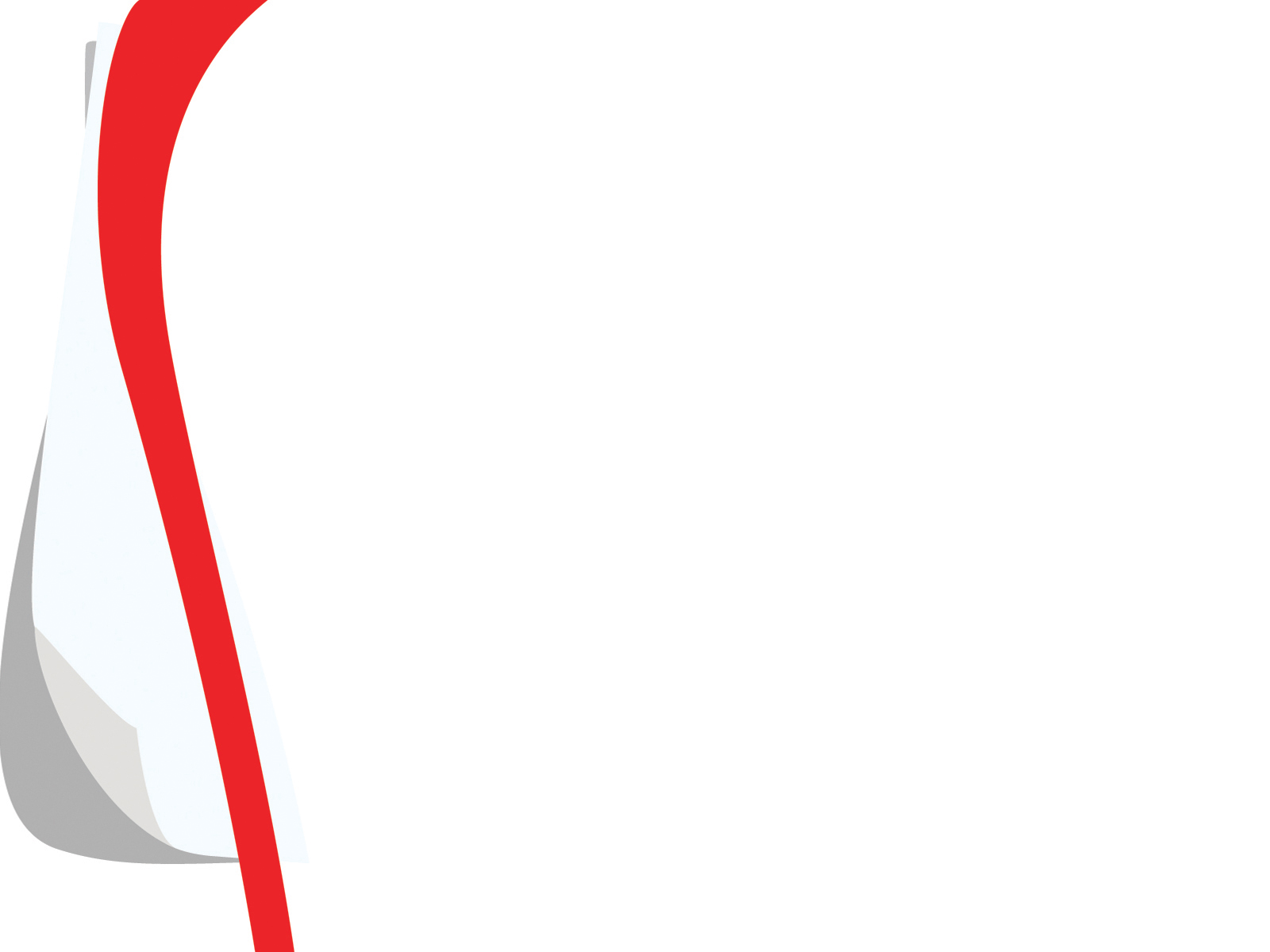 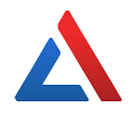 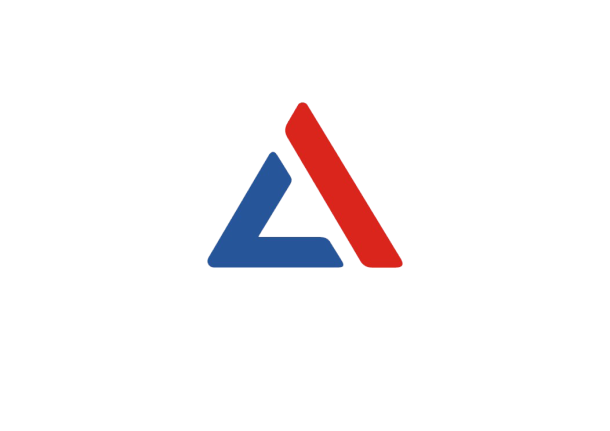 სიხშირეთა განაწილება ქულების მიხედვით
ვარიანტი 2
ვარიანტი 1
0-20 ქულა
45,76%
48,90%
21-40 ქულა
50,44%
46,00%
41-60 ქულა
3,80%
5,10%
სიხშირეთა განაწილება
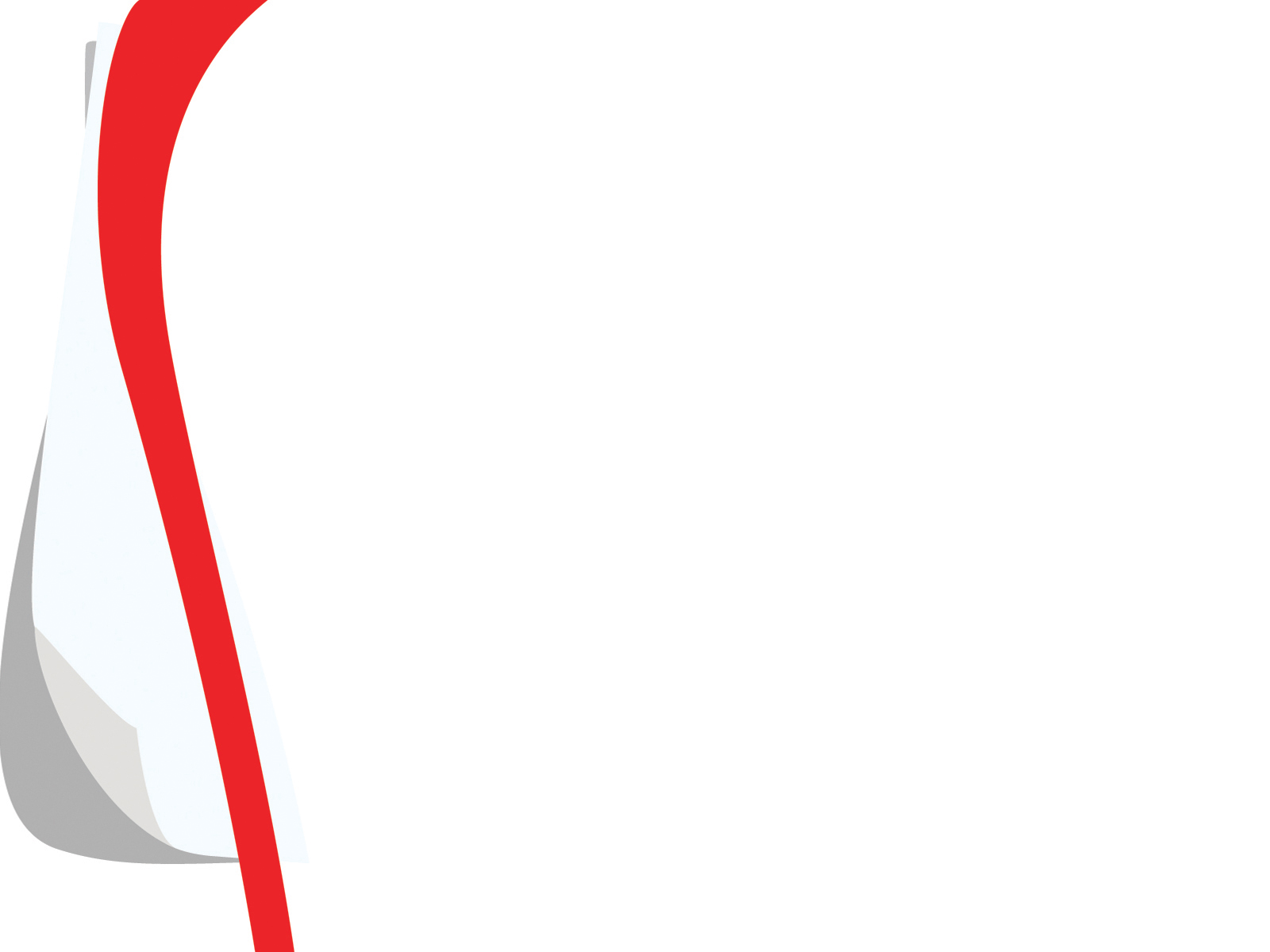 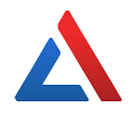 ვარიანტი 1
ვარიანტი 2
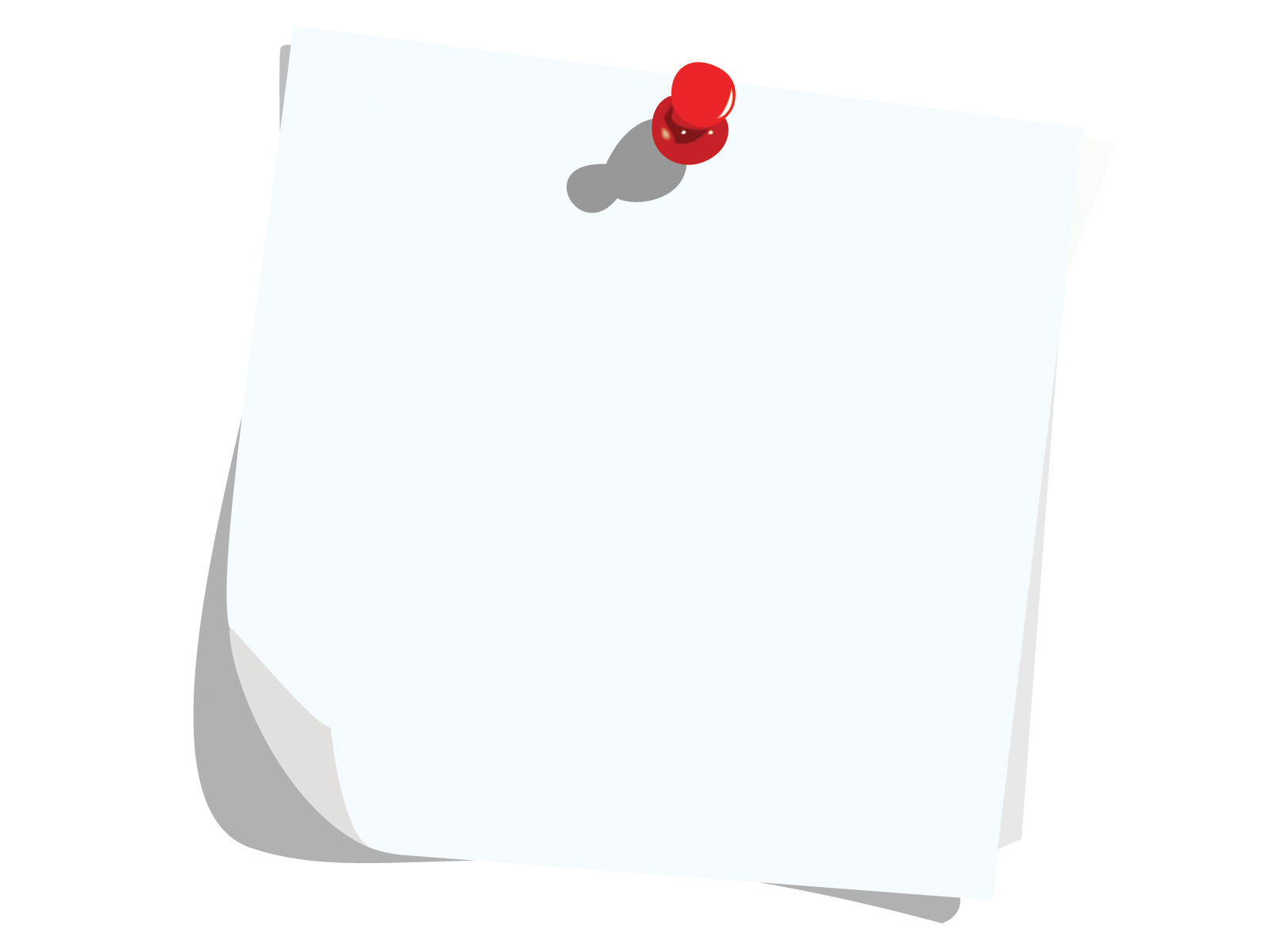 შეფასებისა და გამოცდების ეროვნული ცენტრი გისურვებთ წარმატებას!
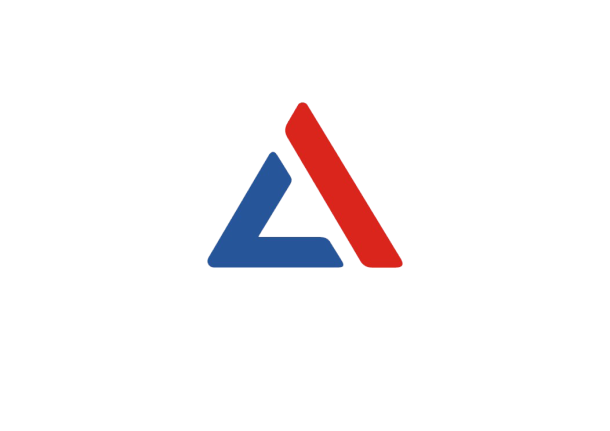